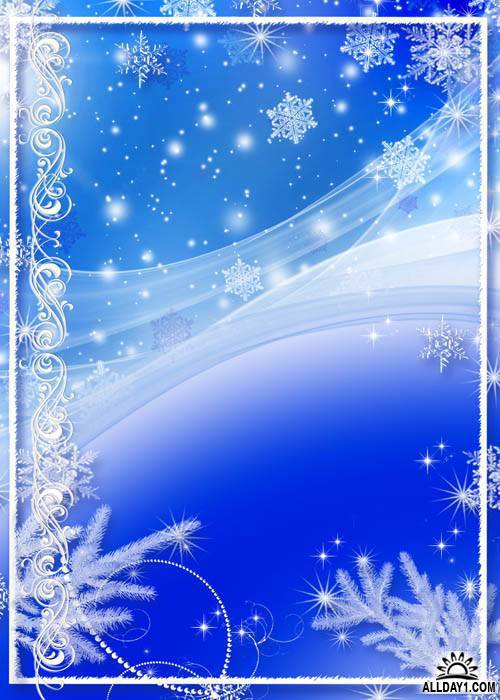 Зимние 
песенки
И
стихи 
для детей
Музыкальный руководитель:
Куликова Оксана Владимировна
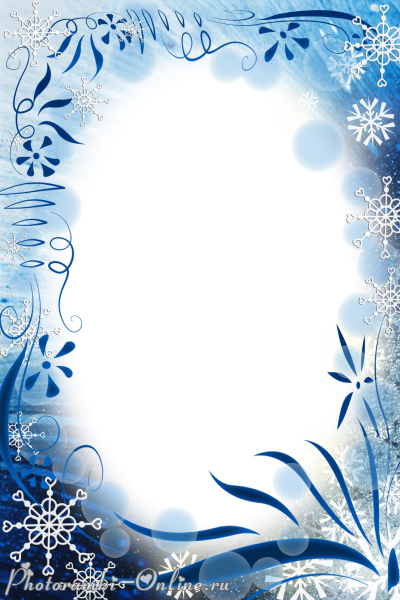 СНЕЖЕНИКА
Автор текста (слов):Пляцковский М. 
Композитор (музыка):Дубравин Я. 

         Что такое снеженика? Что такое снеженика?
          Что такое снеженика? Я ответить вам могу:
     Это ягода такая, это ягода такая,
Это ягода такая, что искрится на снегу.
  
  У нее такой лучистый, у нее такой лучистый,
 У нее такой лучистый, серебристый, белый цвет.
И для Снежной королевы, и для Снежной королевы,
И для Снежной королевы ничего вкуснее нет.
 
Снеженику не ищите, снеженику не ищите,
Снеженику не ищите по лесам и по полям,
Потому что, потому что, потому что снеженика,
Потому что снеженика — это выдумка моя.
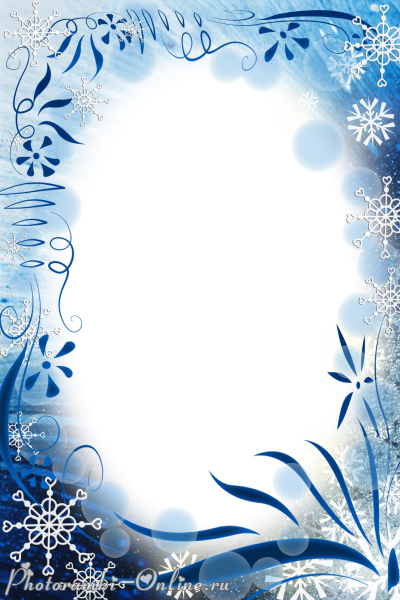 ХОРОШО, ЧТО СНЕЖОК ПОШЕЛ
Слова: Зоя Петрова
Музыка: Аркадий Островский

В снегу сегодня улицы,
Бульвары и дворы,
На лыжах и на санках
Мы спускаемся с горы.
 
Припев:
Хорошо, хорошо,
Что мороз к нам пришёл,
Что снежок пошёл —
Очень хорошо!
 
Стоят сугробы снежные,
И пруд замёрз в саду,
Мы на коньках катаемся
По гладкому пруду.
Припев.
 
Ура вам, лыжи новые,
Салазки и коньки,
Да здравствуют весёлые
Колючие снежки.
Припев.
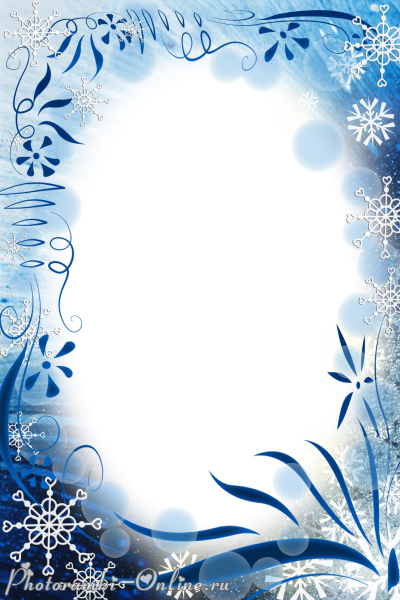 ЗИМНЯЯ ПЕСЕНКА 
Слова: Теймур Эльчин
Музыка: Андрей Варламов

Где ты солнце, в самом деле?
Мы совсем окоченели!
Без тебя вода замерзла,
Без тебя земля промерзла.
 
Припев:
Выйди солнышко скорей,
Приласкай и обогрей.
Выйди, солнышко, скорей,
Приласкай и обогрей.
Где ты солнце, в самом деле?

Мы совсем окоченели!
Все озябли, все простыли,
Все продрогли, приуныли.
Припев.
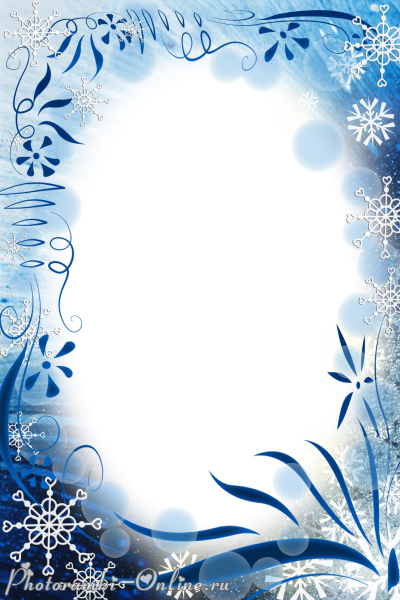 ХИТРЫЕ САНКИ 
И. Бурсов 

Мои санки едут сами,Без мотора, без коня,То и дело мои санкиУбегают от меня.Не успею сесть верхом,Санки — с места и бегом…Мои санки едут сами,Вез мотора, без коня.А под горкой мои санкиЗа сугробом ждут меня.Непослушным, скучно имПодниматься вверх одним.
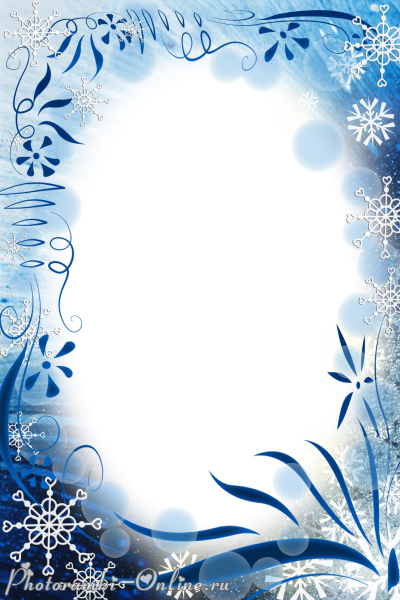 СНЕЖОК
Николай Некрасов 

Снежок порхает, кружится,На улице бело.И превратились лужицыВ холодное стекло.
Где летом пели зяблики,Сегодня – посмотри! –Как розовые яблоки,На ветках снегири.
Снежок изрезан лыжами,Как мел, скрипуч и сух,И ловит кошка рыжаяВеселых белых мух.
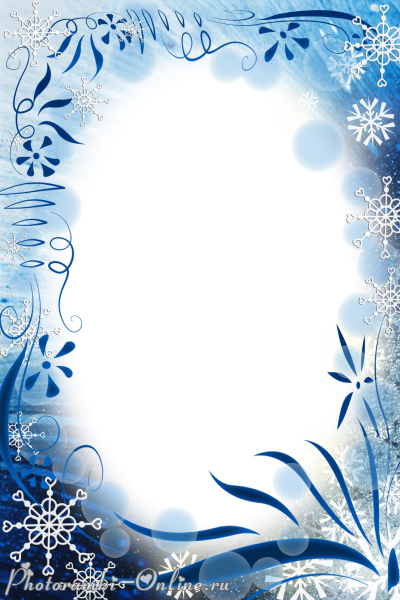 ЗИМНЯЯ СКАЗКА
Композитор (музыка): Александр Пинегин 
Автор слов (текста): Андрей Усачев 

Тихо тихо сказку напевая, Проплывает в сумерках зима Теплым одеялом укрывая Землю и деревья и дома. Над полями легкий снег кружится, Словно звезды падают с небес. Опустив мохнатые ресницы, Дремлет в тишине дремучий лес. Спят на елках золотые совы В сказочном сиянии луны. На опушке леса спят сугробы Как большие белые слоны. Все меняет форму и окраску Гасят окна сонные дома, И зима расcказывая сказку, Засыпает медленно сама... И зима расcказывая сказку, Засыпает медленно сама.
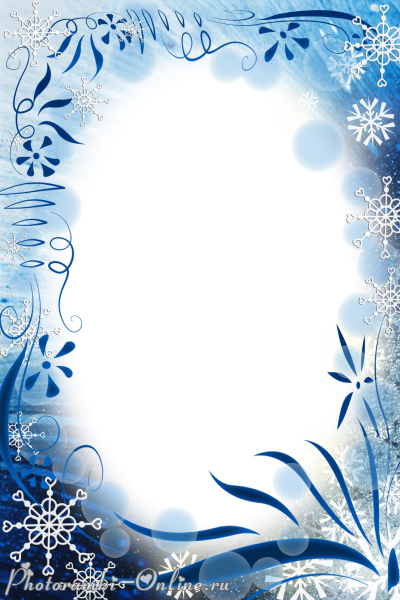 Зимняя песенка для детей
Ж. Превер
Однажды ночью напрямикБежал по снегу снеговик,Бежал по снегу снеговик.И хоть он был снеговиком,Но трубочку во рту держал,И хоть он был снеговиком,От холода дрожал. Вбежал в деревню при луне,Вбежал в деревню при луне,Увидел свет в одном окне,И с облегчением вздохнул,И тут же в домик дверь толкнулИ к печке подбежал,И тут же в домик дверь толкнулИ к печке подбежал. И чтоб согреться - в тот же миг,И чтоб согреться - в тот же мигЗалез на печь - и в тот же мигПропал он, снеговик. И только трубочка егоЛежать осталась прямо в луже,Простая трубочка егоИ шляпа старая к тому же.
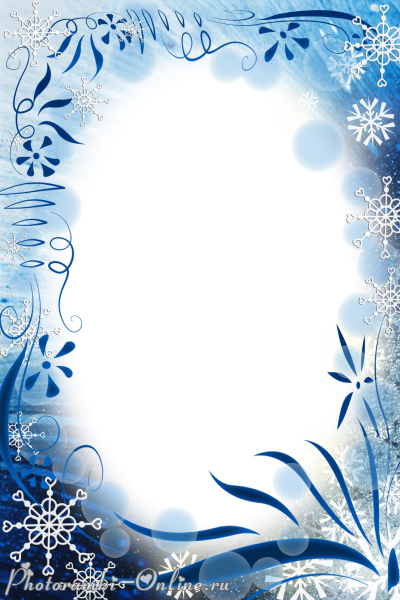 ЗДРАВСТВУЙ, ГОСТЬЯ - ЗИМА!
И. Никитин
Здравствуй, гостья-Зима!
Просим милости к намПесни севера петьПо лесам и степям.

Есть раздолье у нас, —Где угодно гуляй:Строй мосты по рекамИ ковры расстилай.

Нам не стать привыкать, —Пусть мороз твой трещит:Наша русская кровьНа морозе горит!
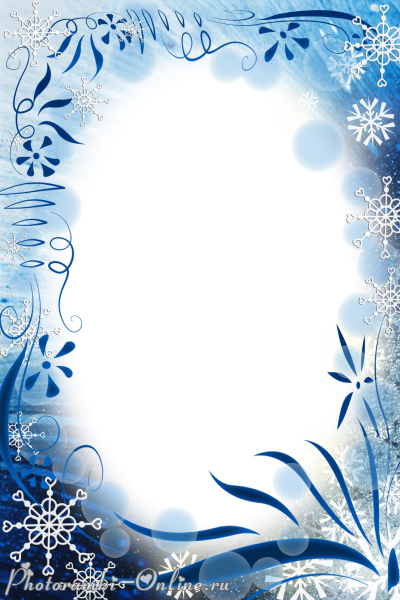 Зимняя песенка
Р. Кудашева

Вот зима пришла Серебристая, Белым снегом замела Поле чистое. 
Днем с детьми на коньках Все катается, Ночью в снежных огоньках Рассыпается… 
В окнах пишет узор льдом-иголочкой И стучится к нам во двор со свежей елочкой.
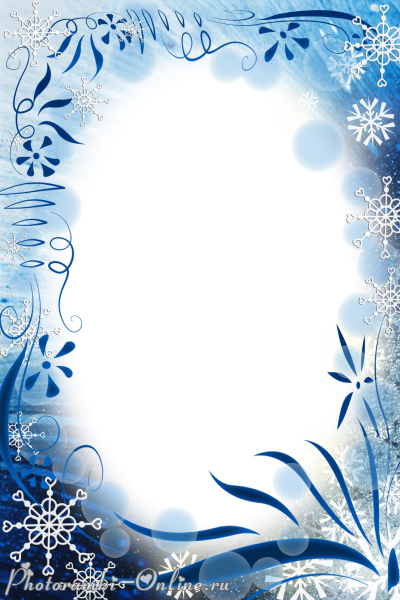 АХ ТЫ, ЗИМУШКА-ЗИМА!
Т. ШатскихАх ты, зимушка-зима,Ты пришла с морозами,Нам сугробы намелаЛедяными косами.Пробежала босикомПо дорожкам весело,Кружевами нам потомОкна занавесила.Любим мы зимой водитьХоровод у ёлочки,И снеговиков лепить,И кататься с горочки,Любим зимний холодок,Но при всём при этомМы сидим и пьём чаёк,Тот, что пахнет летом.